Une nécessaire coordination entre la technologie et les mathématiques
Des connaissances que les élèves doivent apprendre à maîtriser, dans les deux disciplines coordonnées :

la notion d’algorithme.
La notion de séquences d’instructions.
la notion de boucle (de quel type ?).
la notion d'instruction conditionnelle (de quel type ?).
la notion de variable (jusqu'où va son enseignement ?).
Le déclenchement d’un action par un événement.

La notion de système embarqué.
La forme et la transmission du signal.
Les notions de capteur, actionneur, interface.
Connaissances plutôt abordées en technologie lors de l’étude des systèmes.
1
Une nécessaire coordination entre la technologie et les mathématiques
Des concepts identiques dans des cours différents, en parallèle.

Qui fait l'initiation (ou les rappels) aux élèves ?

Dans quel ordre interviennent les disciplines pendant l'année ? Sur les 3 ans du cycle 4 ?

Quelle répartition des notions abordées ?
2
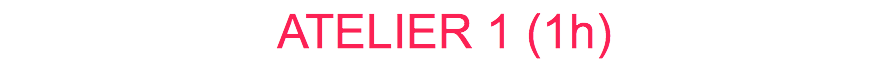 Autour du thème : « algorithmique et programmation »,

Construire une progression commune mathématiques / technologie
Ou croiser / coordonner les deux progressions.

Méthode :

- Travaux par équipe d'établissement.
- Commencer sur le niveau 5ème.
- Bilan sur le matériel à disposition (ordinateur / salle informatique / robots / maquettes, systèmes programmables.) 
- Chaque discipline fait le bilan de ce qu'elle a prévu. Activités autour de scratch. Programmation graphiques, de robots …
- S’appuyer sur les repères de progressivités du programme de technologie pour repérer et différencier les moments où les connaissances seront abordées.
- Croiser, coordonner les progressions des deux disciplines et faire une mise en commun avec une répartition précise des types d'activités qui seront donnés aux élèves.
3